Top 10 Länder nach Anzahl neuer COVID-19-Fälle
229.858.719 (-6% im Vergleich zu Vorwoche)
4.713.543 Todesfälle (CFR: 2,05%)
Quelle: WHO, Stand: 23.09.2021; *Our World In Data - Vacc, Zugriffsdatum: 20-22.09.2021
Fall- und Todeszahlen weltweit, WHO SitRep
Anzahl Fälle global rückgängig, in allen Regionen rückläufig außer in
Afrika (+4%)


Anzahl Todesfälle in allen Regionen zurückgegangen, jedoch steigt in:
Westpazifik (+7%)
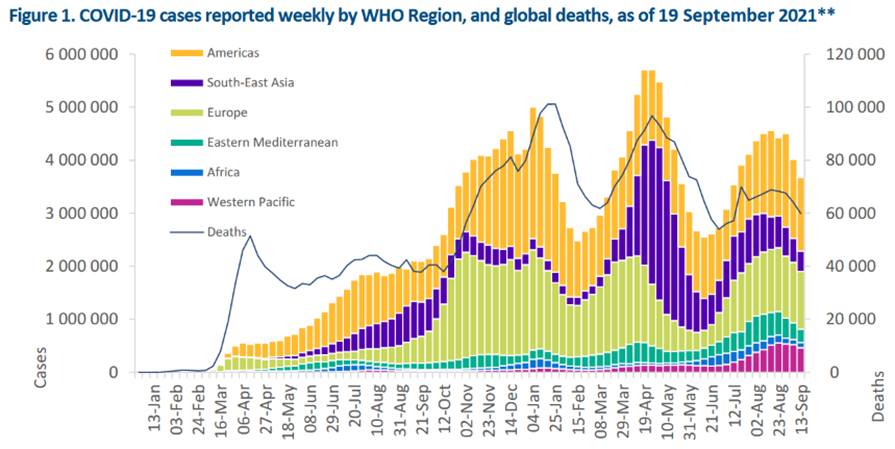 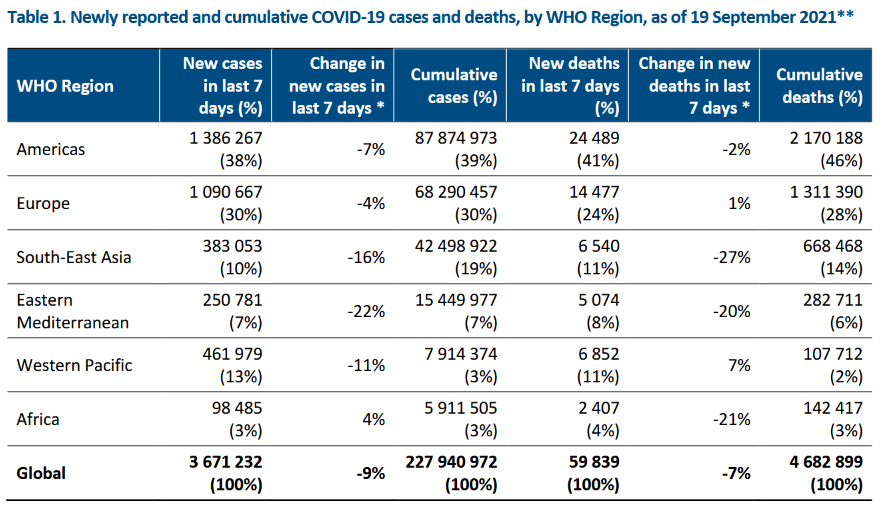 Quelle: WHO SitRep, 21.09.2021, Datenstand 19.09.2021
[Speaker Notes: https://www.who.int/emergencies/diseases/novel-coronavirus-2019/situation-reports/]
Übersicht Virusvarianten, weltweit
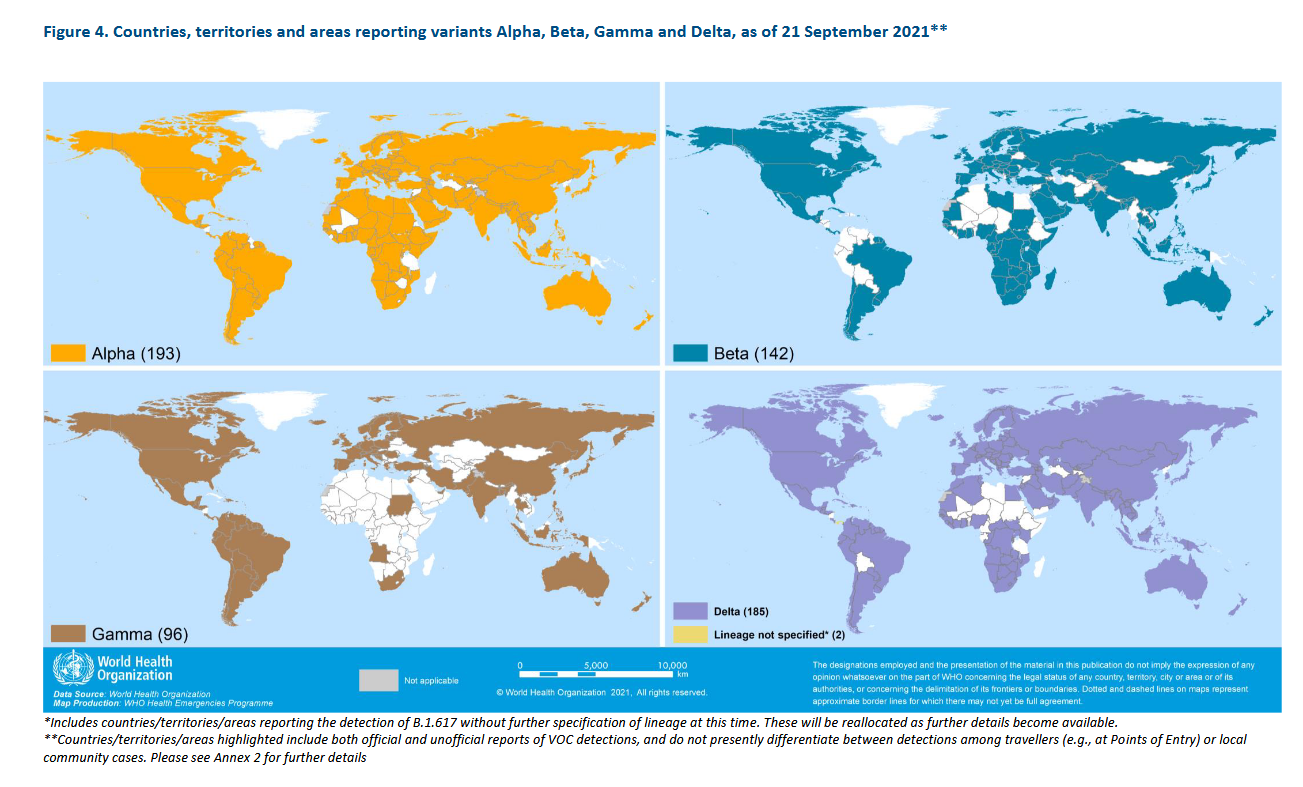 Aktuell keine Virusvariantengebiete
Quelle: WHO SitRep, 21.09.2021
[Speaker Notes: https://www.who.int/emergencies/diseases/novel-coronavirus-2019/situation-reports/
Alpha: +0
Beta: +1
Gamma: + 4
Delta + 6 im Vergleich zu Vorwoche]
Aktualisierung der VOI Klassifizierung, WHO SitRep
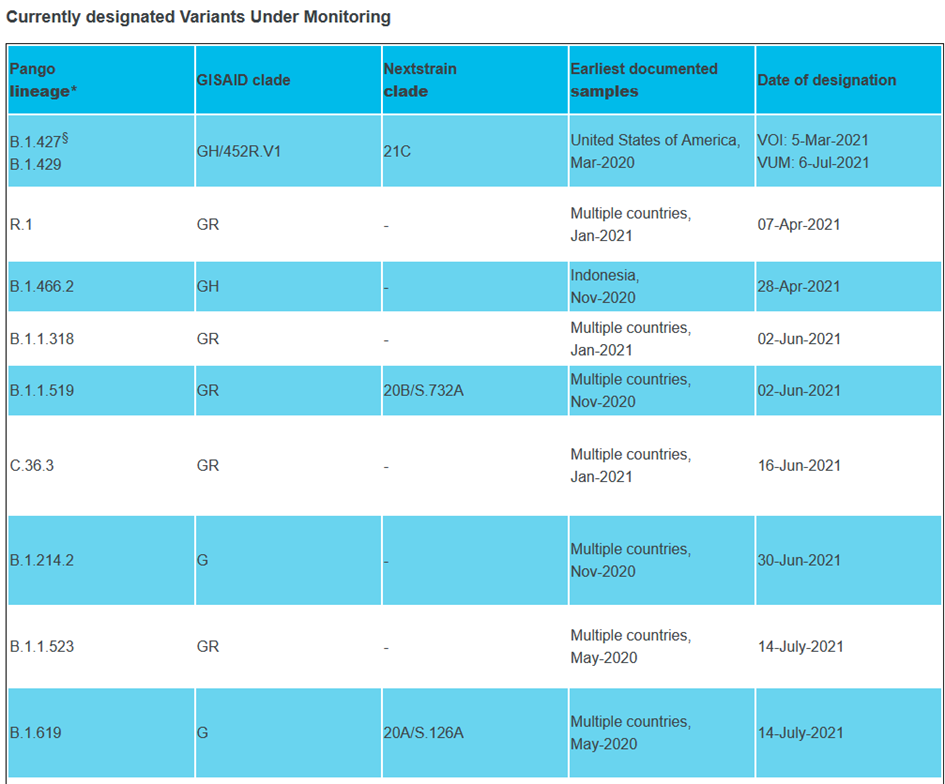 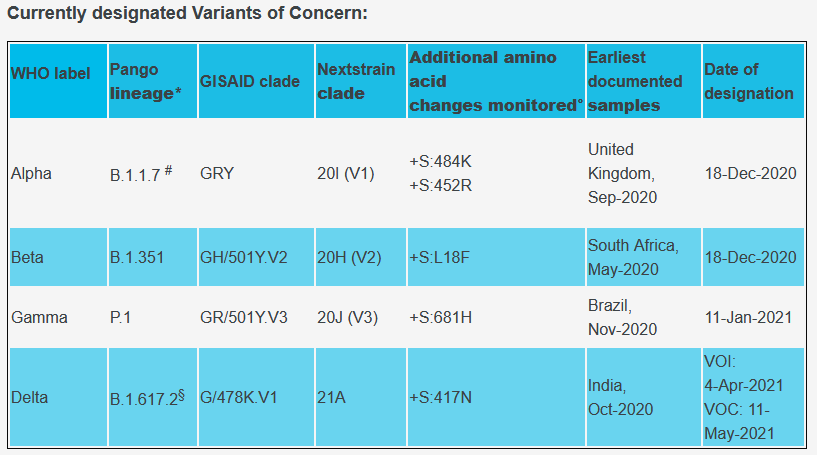 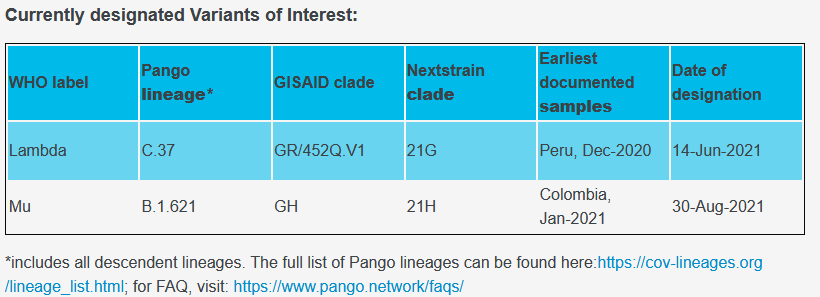 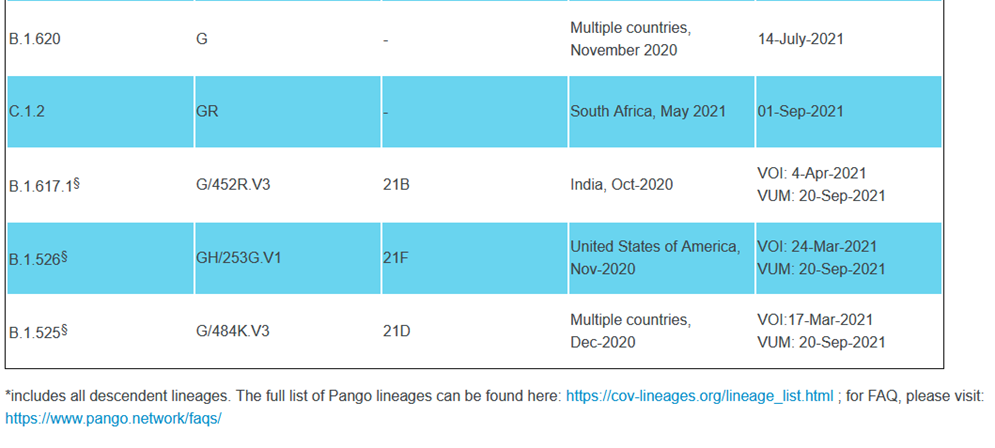 Quelle: WHO SitRep, 21.09.2021, Datenstand 19.09.2021
[Speaker Notes: https://www.who.int/emergencies/diseases/novel-coronavirus-2019/situation-reports/]
Back up
Veränderung Fallzahlen weltweit, WHO Dashboard
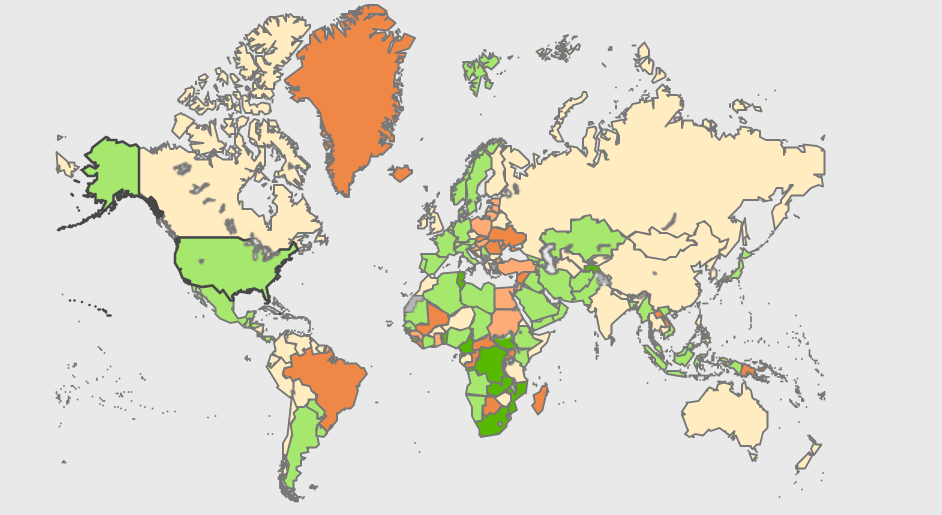 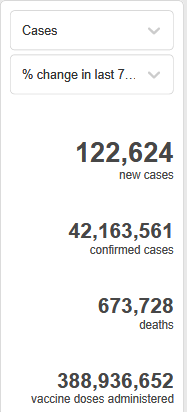 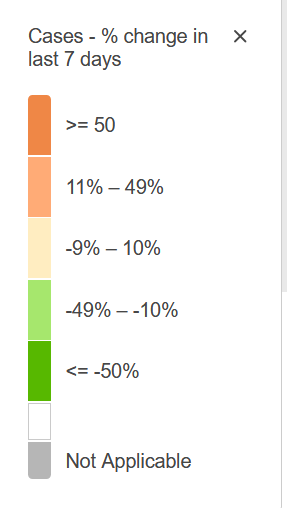 Quelle: WHO Dashboard, 17.09.2021, Datenstand 16.09.2021
[Speaker Notes: https://www.who.int/emergencies/diseases/novel-coronavirus-2019/situation-reports/]
7-Tages-Inzidenz pro 100.000 Einwohner Europa
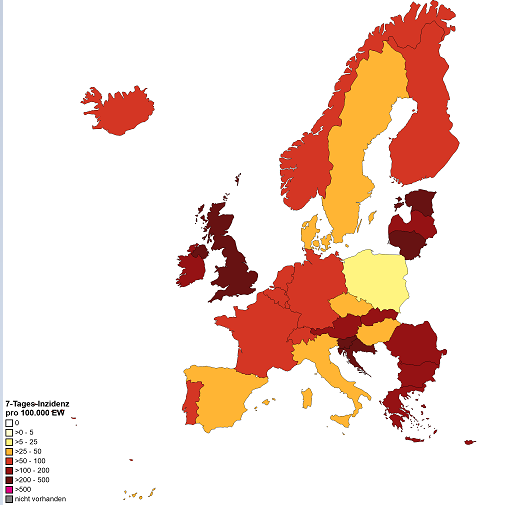 Quelle: WHO, Stand: 24.09.2021
7-Tages-Inzidenz pro 100.000 Einwohner weltweit
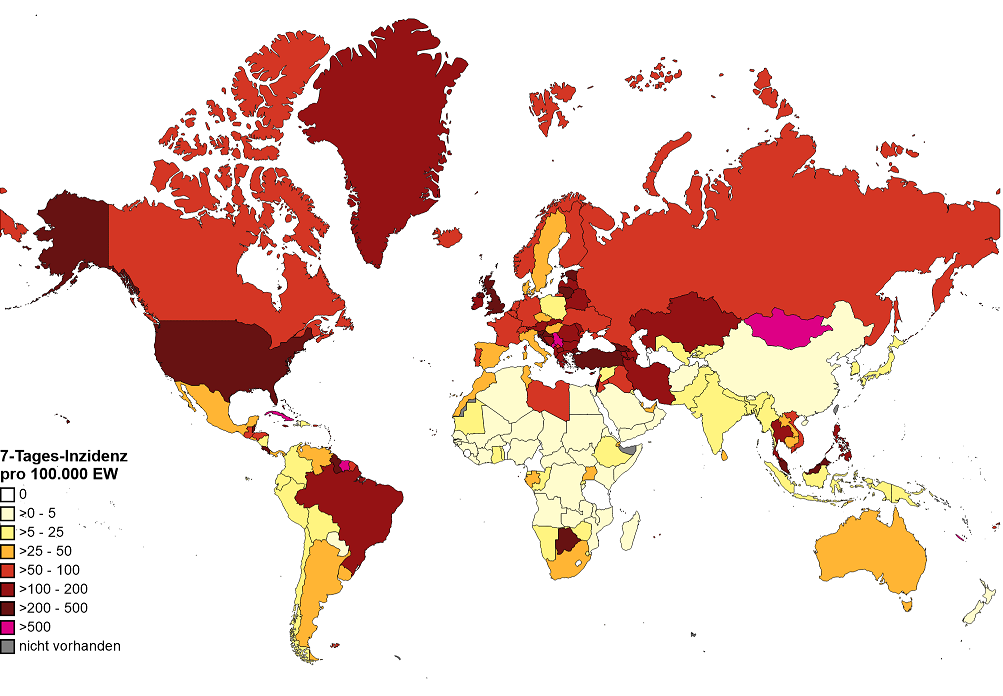 Quelle: WHO, Stand: 23.09.2021